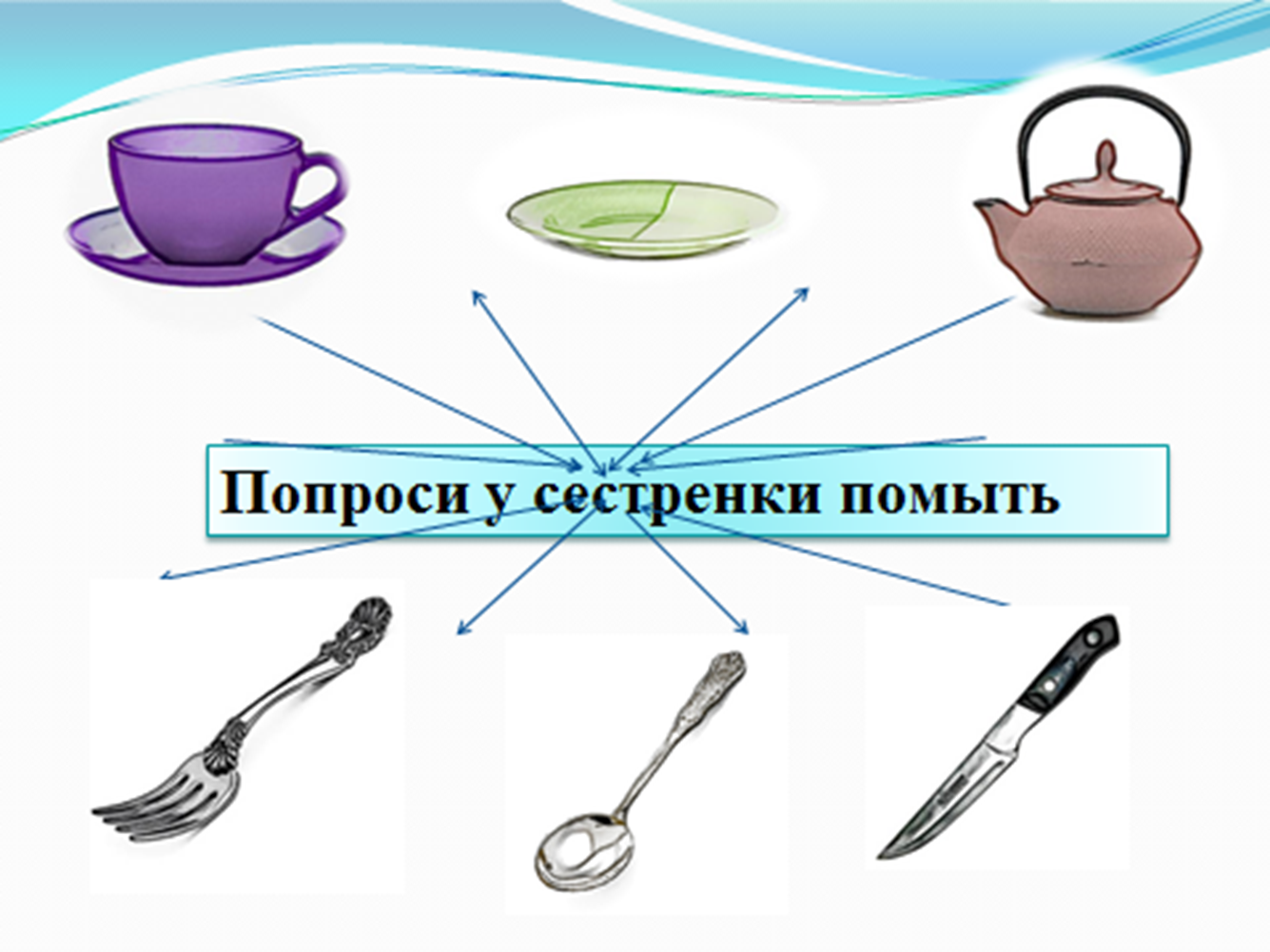 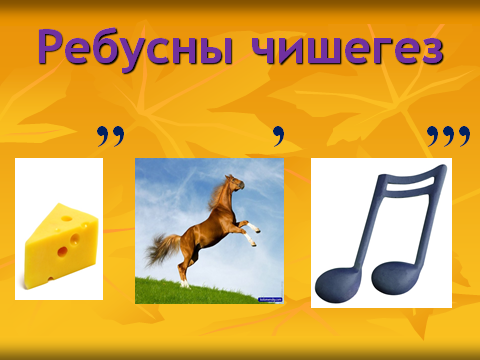 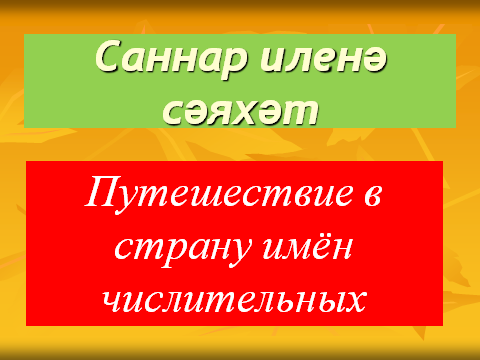 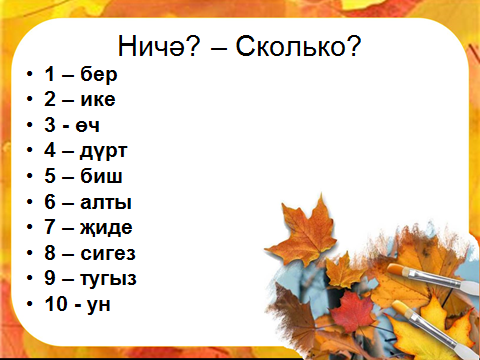 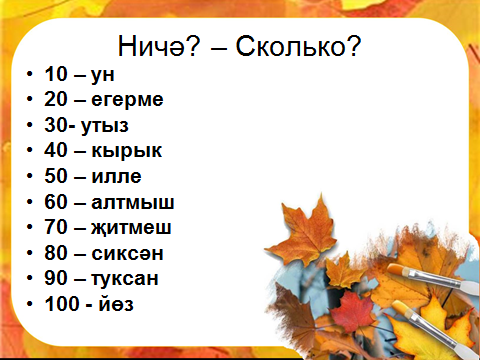 Саннарны сүзләр белән яз
7               
15
17
9
24
32
3
8
11
29
10
Ничәнче? – Который?
нчы / - нче (после гласных)
ынчы/ - енче (после согласных)
Беренче -  первый
Алтынчы – шестой
Унынчы - десятый
Дәвам ит
1 – беренче – первый
2 –
3 –
4 –
5 –
6 –
7 –
8 –
9 –
10 -
Спроси у друга
Сколько ему лет?
В какой школе он учится?
В каком классе он учится?
В классе сколько учеников есть?
В каком ряду он сидит? 
За какой партой он сидит?
Җөмләләрне тәрҗемә ит
Бенең мәктәп дүрт катлы.
Сашаның апасы унберенче сыйныфта укый.
Әбиемдә  ике песи яши.
Минем пеналда ике каләм бар.
Безнең гаиләдә  биш кеше яши.
Безнең сыйныф икенче катта урнашкан.